「朝日」　2010.8.24
Common Sense
　　　　　　　　　No.3　2010.10.1　佐藤陵一
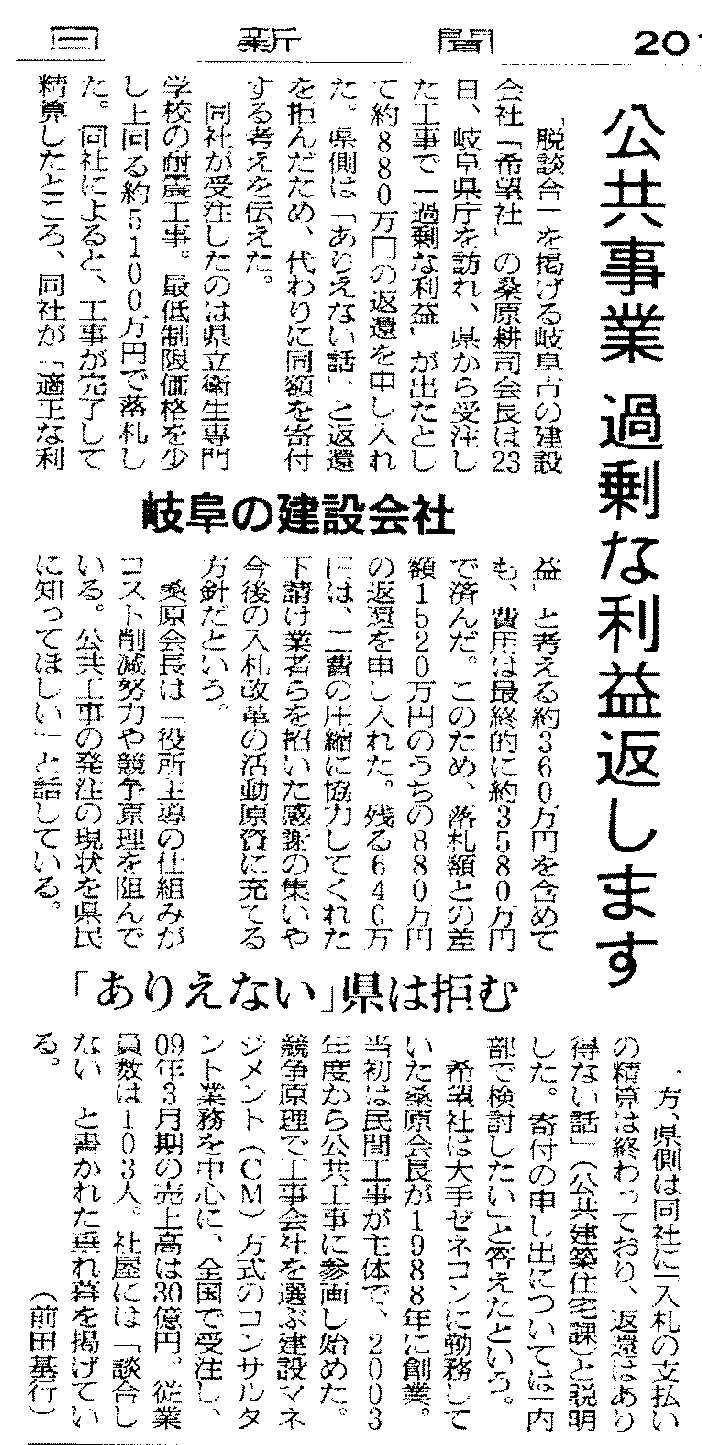 〔公共事業〕
企業－「多すぎる利益」が出たからと返還を申し出る
「ありあえない話」－発注の岐阜県
“おゃッ”と思う記事が朝日新聞に報道された。入札のそもそもと下請けや労働者にどう影響するのか、論点がありそうである。
指名20社中、入札は12社。7社が85%台で入札。6社は制限価格を下回り失格。
最低制限価格は事後公表だが「パターンでだいたいわかる」（建設業関係者）という声にある通り、この工事でも、最低制限価格付近への入札が集中した。桑原代表は、「役人が決める価格は、民間の相場より高い。そんな中、業者は、自ら積算せずに、最低制限価格をめがけて入札するだけ。この官僚主導のしくみに一石を投じ、競争を促すために差益返還を申し出た。
　最低制限価格をめぐる全国的な流れは、建設業界保護を目的として「引き上げ」の傾向にある。しかし、桑原は、納税者の視点を持つべきとし、「廃止・引き下げ」を訴える。（東京新聞、2010.3．29)
〔「希望社」の入札改革の提言〕
原則一般競争入札。（1000万円以上）落札者決定はすべて総合評価方式で行う。 
一般競争入札において以下を廃止する。
１．最低制限価格(落札額の下限を拘束)←より安い発
　注の可能性を疎外する。
2.低入札調査基準価格←同上。
３．予定価格（落札額の上限を拘束)←談合誘発の原
　因である。
●”安い”金額での発注は、「品質確保の支障」
「下請けへのしわ寄せ」の問題が指摘される。(s)